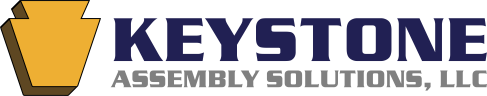 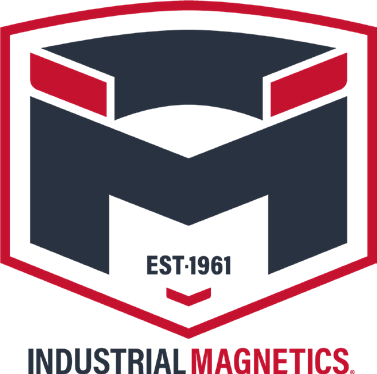 ON/OFF Permanent Lifting Magnets Designed for Your Lifting Application
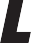 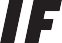 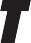 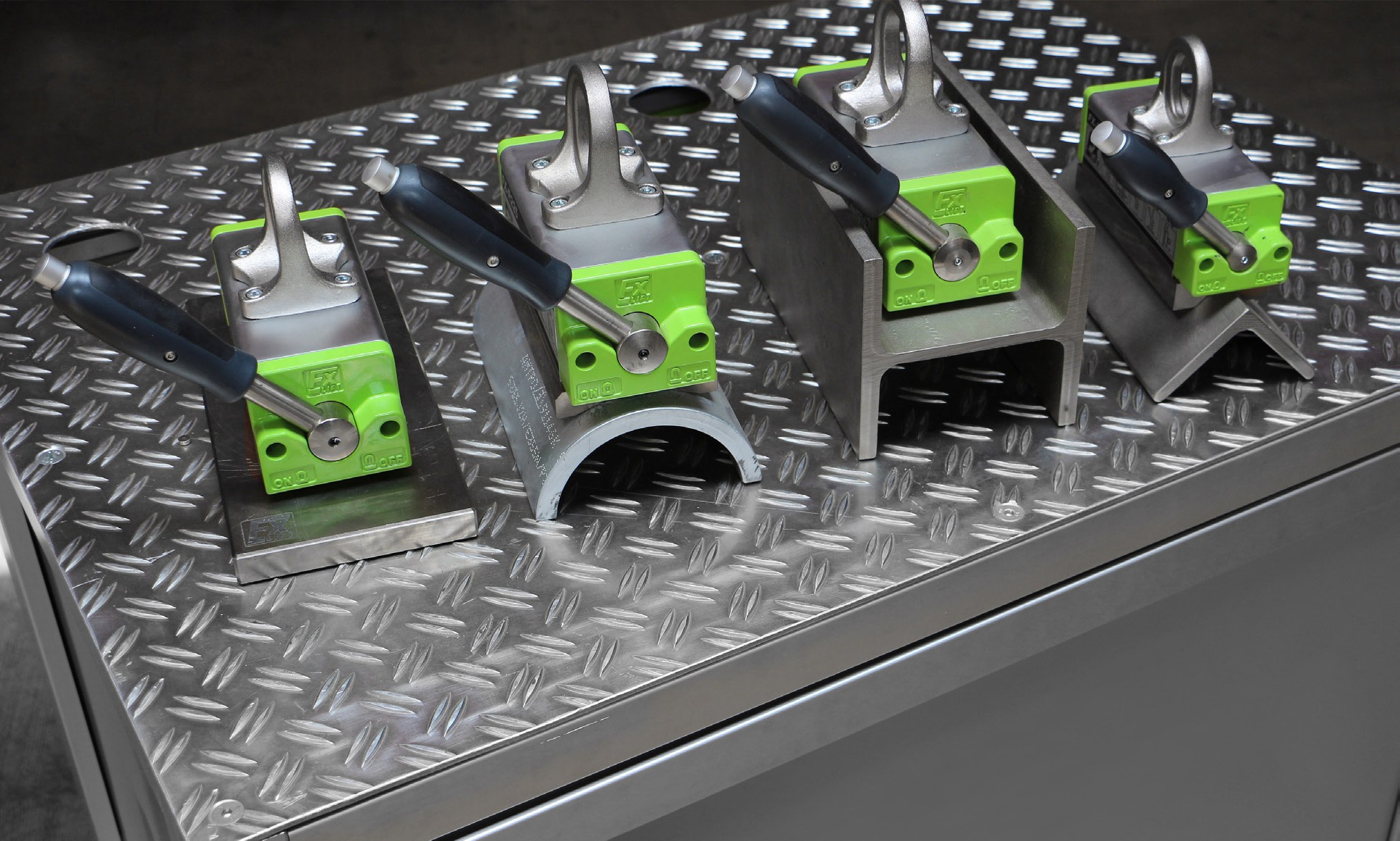 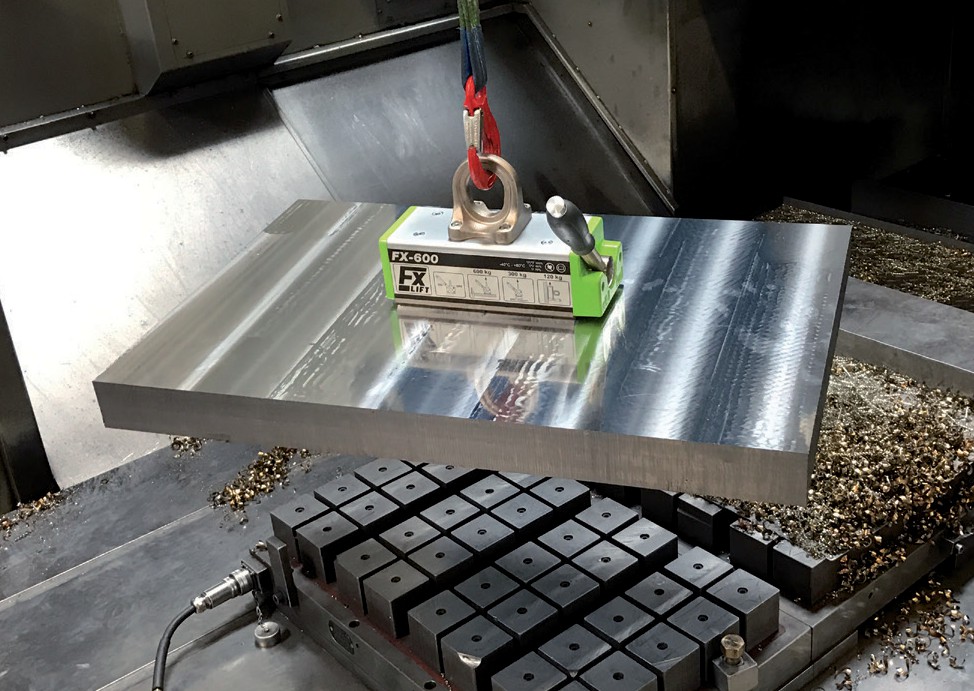 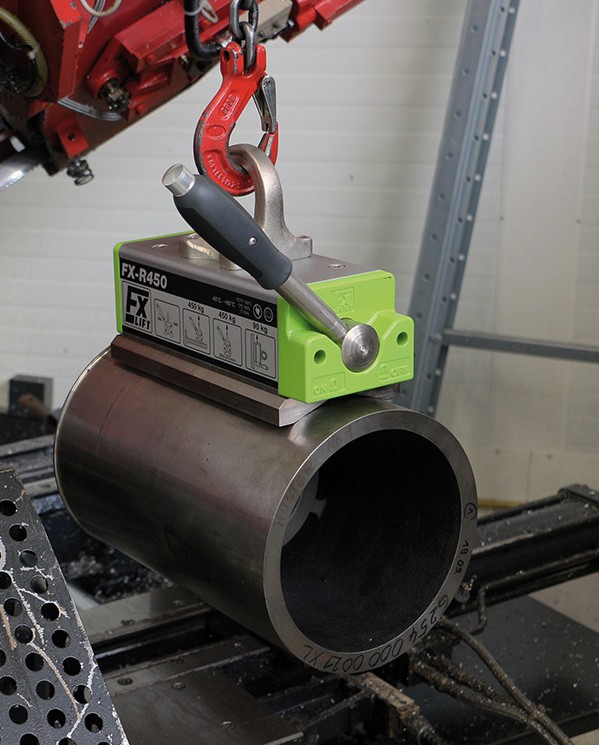 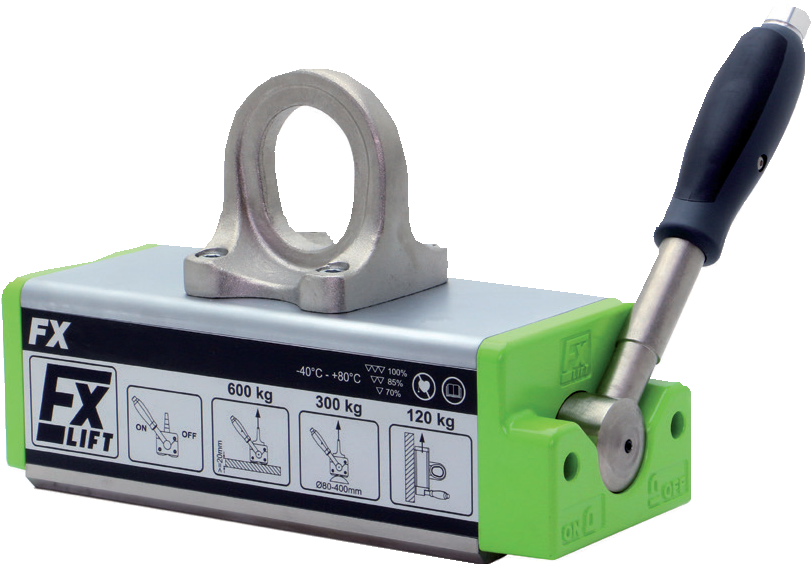 FX Universal Flats & Rounds
FXR Mostly Rounds & Flats
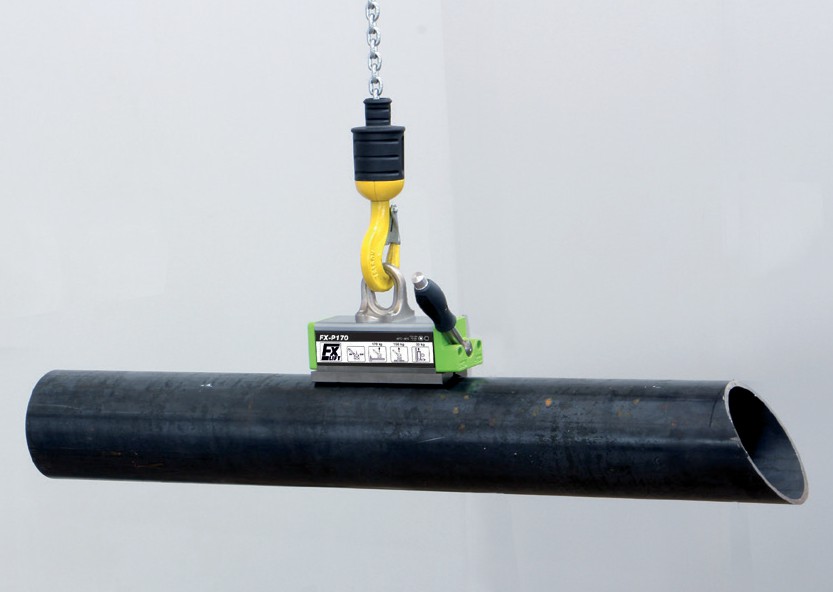 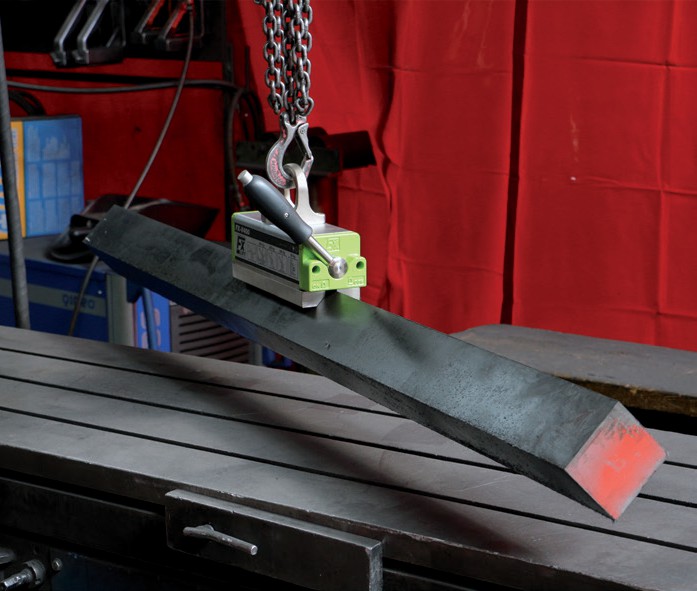 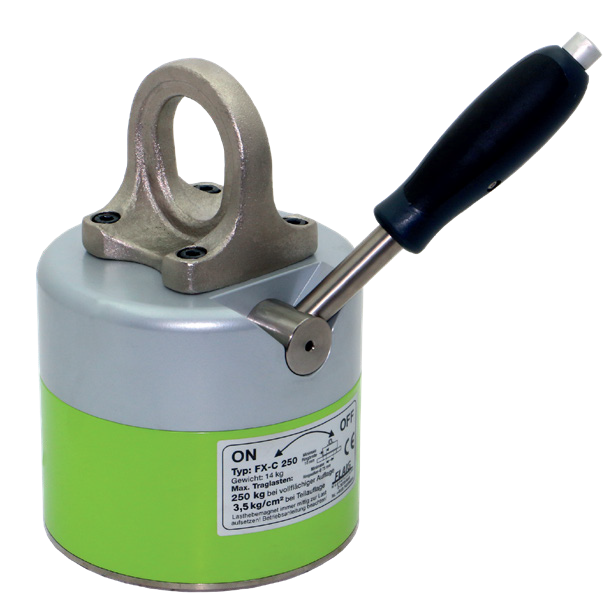 FXP Thin Sheets & Pipe
FXV Beams, Angle Iron (90°) & Hot Parts
Keystone Assembly Solutions, LLC • www.keystoneassembly.com
401 West King Street, East Berlin, PA 17316 • Phone: 844-527-8665 • Email: solutions@keystoneassembly.com
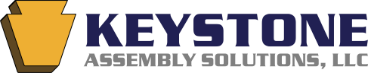 FX UNIVERSAL PERMANENT LIFTING MAGNETS for Flats and Round
The FX universal, On/Off permanent lift magnets are ideal for a variety of manufacturing applications where you’re mostly lifting flat material, but occasionally need to lift rounds.
Vertical Lift Lug
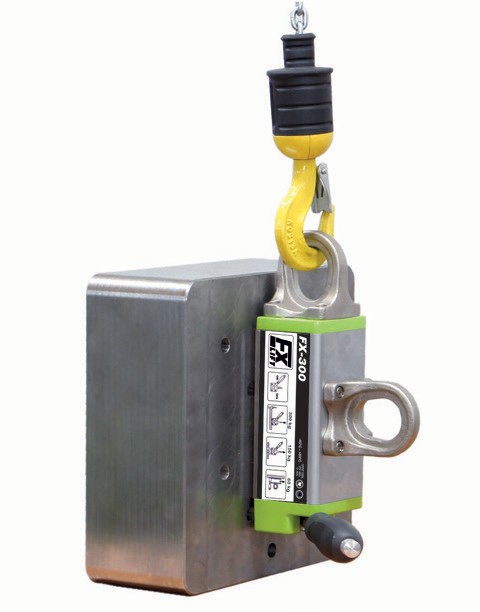 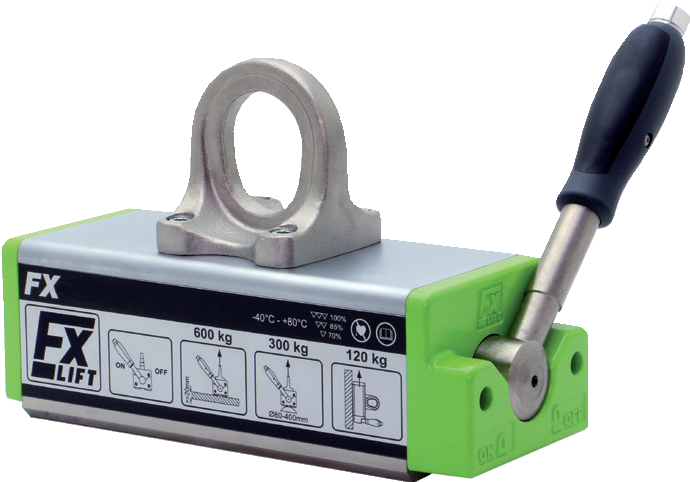 On/off, Rare-Earth Permanent Magnet
On/off handle only requires 90° rotation and locks at both on/off positions
Durable, recessed metal name plates, not stickers
Corrosion resistant, plated-magnet surface
Heat resistant up to 180°F (82°C)
3:1 Design Factor
2018 ASME B30.20 BTH-1 Design Category B, Service Class 3
Optional
FXP PERMANENT LIFTING MAGNETS for Thin Sheets and Pipe
Ideal for thin sheets or parts, tanks/containers and thin-walled pipe that normally can’t be lifted with a permanent, On/Off magnet. The magnetic field on the FXP is concentrated and shallow to drive the strength into thin material.

On/off Rare Earth Permanent Magnet
On/off handle only requires 90° rotation and locks at both on/off positions
Recessed metal name plates, not stickers
Corrosion resistant, plated-magnet surface
Heat resistant up to 180°F (82°C)
3:1 Design Factor
2018 ASME B30.20 BTH-1 Design Category B, Service Class 3
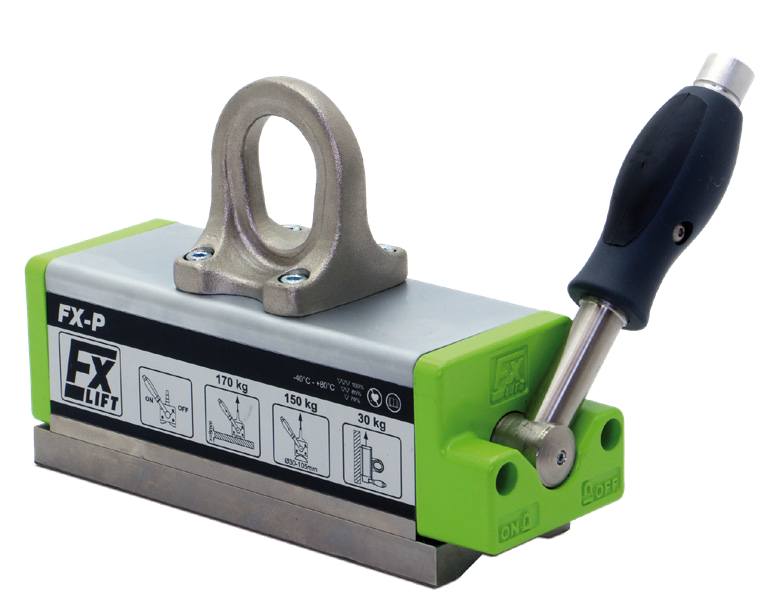 Keystone Assembly Solutions, LLC • www.keystoneassembly.com
401 West King Street, East Berlin, PA 17316 • Phone: 844-527-8665 • Email: solutions@keystoneassembly.com
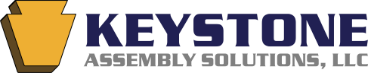 FXR PERMANENT LIFTING MAGNETS for Round Material
We recommend the FXR for when you’re mostly lifting round/curved surfaces such as shafts, thick walled pipe, or billet, but occasionally need to lift flat material. Specially designed pole shoes provide a deep penetrating magnetic field and part stability.

On/off, Rare-Earth Permanent Magnet
On/off handle only requires 90° rotation and locks at both on/off positions
Durable, recessed metal name plates, not stickers
Corrosion resistant, plated-magnet surface
Heat resistant up to 180°F (82°C)
3:1 Design Factor
2018 ASME B30.20 BTH-1 Design Category B, Service Class 3
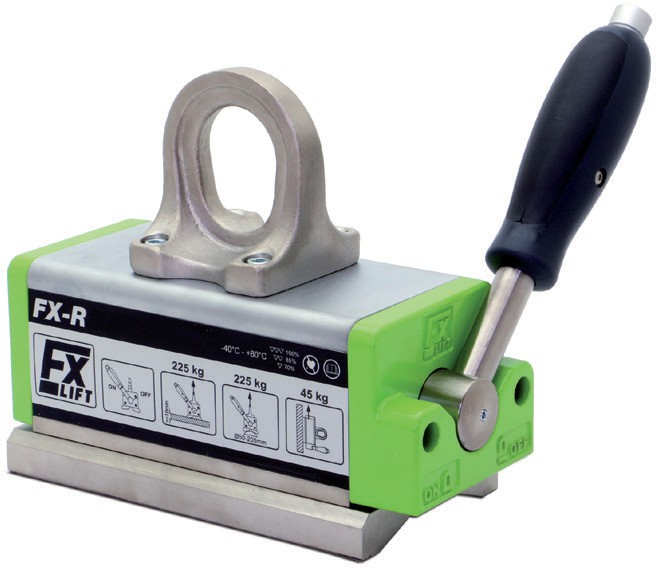 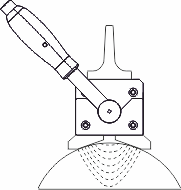 FXV PERMANENT LIFTING MAGNETS for Beams, Angle Iron (90°) and Hot Parts

The FXV On/Off permanent lift magnets are ideal for handling 90° shapes like angle iron, square tubing, and hot parts. Also works extremely well for inside webbing of
I-beams where you need higher handle rotation. The on/off handle only requires 90° rotation and locks at both on/off positions. Durable construction with recessed metal name plates and corrosion-resistant plated magnet surface. Features a 3:1 design factor and meets 2018 ASME B30.20 BTH-1 Design Category B, Service Class 3.
Hot part Handling: contact time and cooling times
302°F (150°C) = 100%
392°F (200°C) = 50%, Max. 4 minutes contact, 4 minutes cooling time 482°F (250°C) = 33%, Max. 4 minutes contact, 8 minutes cooling time (Note: WLL reduces as temperature raises)
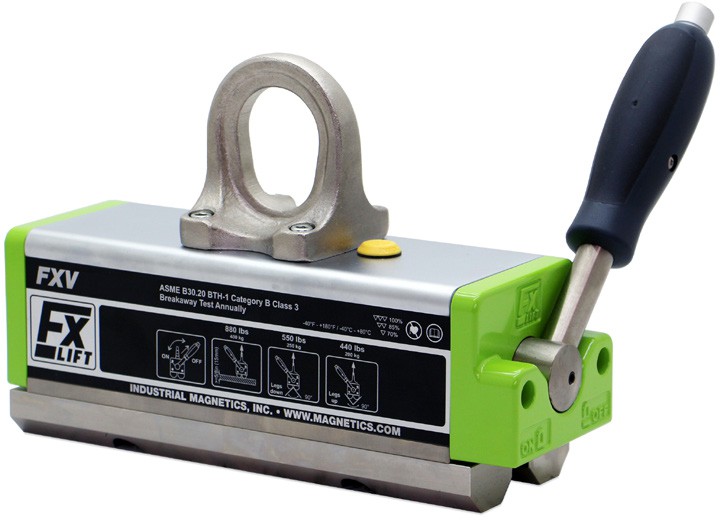 Keystone Assembly Solutions, LLC • www.keystoneassembly.com
401 West King Street, East Berlin, PA 17316 • Phone: 844-527-8665 • Email: solutions@keystoneassembly.com
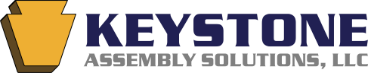 FXC PERMANENT LIFTING MAGNETS for Flat, Circular Parts
The FXC lift magnets have a round, multi-pole magnetic field designed for lifting flat, circular-shaped parts such as rings, sleeves, bearing housings, flange plates and end of billet/pipe/shaft pieces. The on/off handle only requires 90° rotation and locks at both on/off positions. Durable construction with metal name plates and corrosion-resistant plated magnet surface. Features a 3:1 design factor and meets 2018 ASME B30.20 BTH-1 Design Category B, Service Class 3.
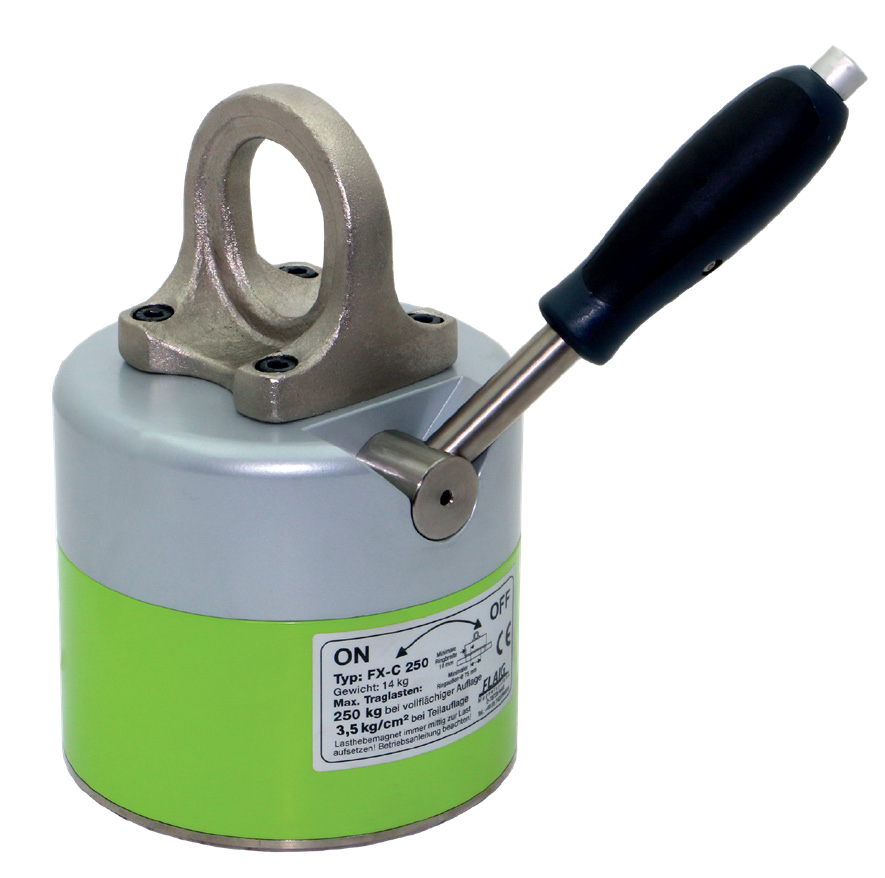 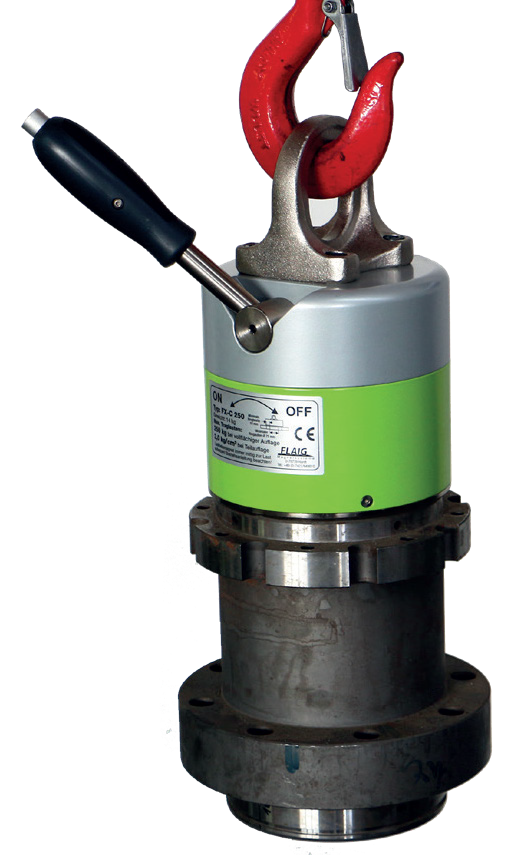 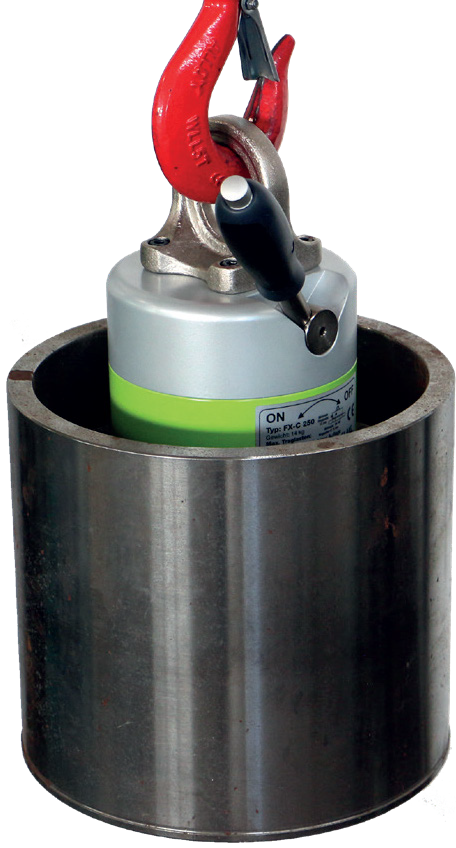 Minimum Outside Diameter
(Minimum Ring Width 3/8”)
Bottom View of
N
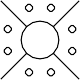 Magnet
S
S
Depth
N
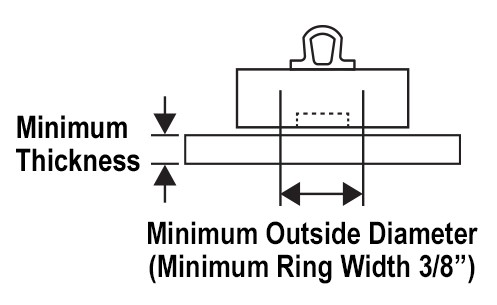 FXE PERMANENT LIFTING MAGNETS Electronically Controlled
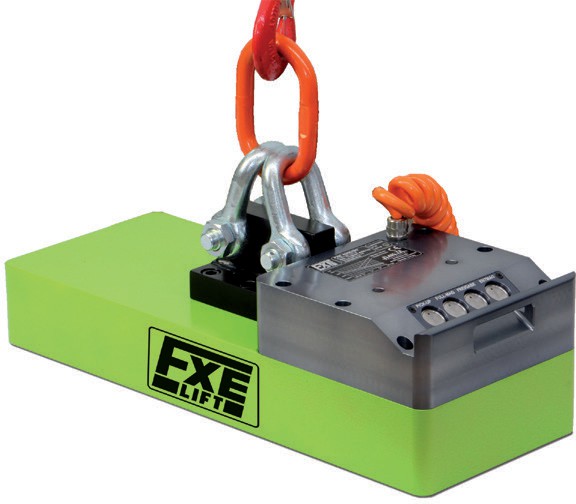 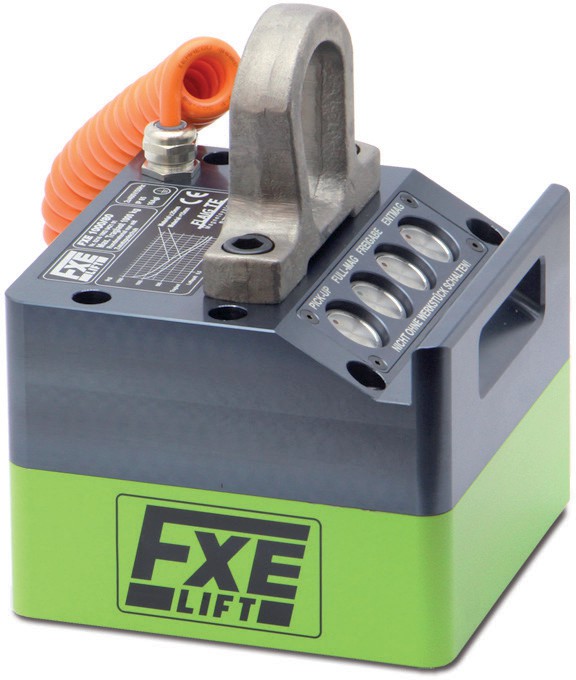 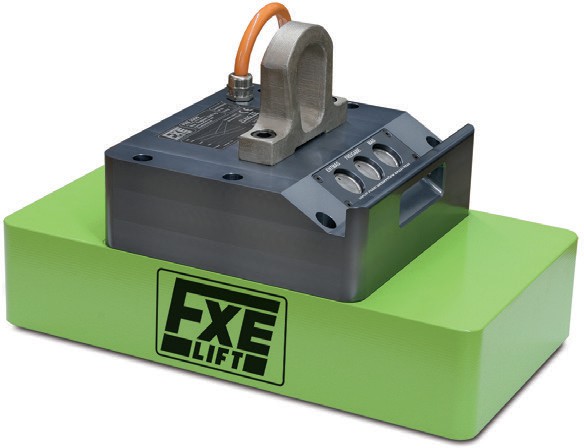 Smooth Surfaces, Cutting Tables
Flame Cut, Hot Rolled Ship Yards
Rough Surfaces, Casting, Forging, Slabs
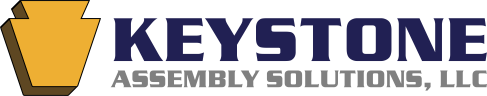 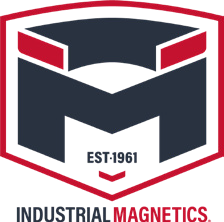 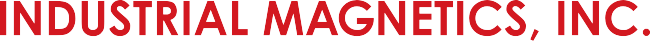 401 West King Street, East Berlin, PA 17316
www.keystoneassembly.com
Phone: 844-527-8665
Made in Germany
Making Things Better ®
MGFXLift (01/25)